OSHA NOTICE & DISCLAIMER
“This material was produced under grant SH20866SH0 from the Occupational Safety and Health Administration, U.S. Department of Labor. It does not necessarily reflect the views or policies of the U.S. Department of Labor, nor does mention of trade names, commercial products, or organizations imply endorsement by the U.S. Government”
LANDING SAFETY(Module #5)
A landing is a collection point for logs.

Logs storage and truck loading are the main activities at this location.

Log loading to trucks involves grapple loaders and log trucks.

The main hazards are being struck by falling logs, or moving equipment.
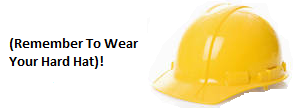 BUILDING A  LOG DECK AT THE LANDINGWHAT YOU NEED TO KNOW1- involves skidders, loaders, and processors2- logs are placed lengthwise so they can’t roll3- place close together
[Speaker Notes: #1 amend to say skidders, loaders, & processors (grapple is unnecessary to say)]
BUILDING A SAFE LOG DECKWHAT YOU NEED TO KNOW1- know where everyone is2- know what others do3- coordinate activity4- communication is absolutely CRITICAL!
[Speaker Notes: In future mention cut to mill specs, computer screen,edits!]
LOG MARKING AT LOG DECKWHAT YOU NEED TO KNOW1- know where the mobile equipment is2- stay visible to the operators3- consider wearing HIGH VISIBILITY vests or garments Some states require it.
PERSONS WORKING ON THE GROUND are REQUIRED to wear HIGH VISIBILITY GARMENTS in WASHINGTON STATE!
VIEWS OF SAFE LANDINGSWHAT YOU NEED TO KNOW1- on level or slightly sloped ground, logs are placed to prevent roll2- on sloped ground, logs are placed using standing timber as a backstop
QUICK TEST
Answer this question: What is important for landing safety?

A - know where everyone is.B - know what others do.C - coordinate activity.

D – all the above.
LOG TRUCK POSITION AND SET UPWHAT YOU NEED TO KNOW1- move slow on icy roads2- grapple removes and places trailer safely3- stay clear of equipment-notice no other persons are around
TRUCK BACKING
DOT - TRUCKS that BACKUP ARE REQUIRED TO HAVE BACKUP ALARMS!
Question: what are some of the causes for a NON-WORKING ALARM?

Damaged
Disconnected
Volume turned down
Not installed as original or retrofit equipment
Not replaced
BEWARE OF FALLING LOGSWHAT YOU NEED TO KNOW1- the loader may load several logs at once.2- logs can still fall in any direction.3- STAY IN THE CLEAR – AWAY from Logs!
LOADER EXIT & REPOSITIONWHAT YOU NEED TO KNOW1- this log loader is mounted on a tractor unit2- the tractor may backup at any time3- when backing the drivers visibility is limited
LOG LOADING IN BAD WEATHERWHAT YOU NEED TO KNOW1- this landing is icy2- the loader rotates in any direction and icy logs may slip3- any point around the log truck and loader is a hazard
FINISH LOAD & START BINDINGSWHAT YOU NEED TO KNOW1- stay out of the loading zone!2- the wrappers and binders wait for the loader to finish3- then they secure the load
SAFE BINDING PROCEDURE – You Need HARDHATS for This Operation!WHAT YOU NEED TO KNOW1- notice that crewmembers look under the truck to see others positions2- a chain is thrown over the log load3- the chain end  is thrown over the log and grabbed, then passed through the binding ring, and tightened. This is the Bind or Wrap.
WASHINGTON STATE – 3 wraps if any log over 17 feet, at least 2 wraps if loaded on top or outside saddles. Loads 27 feet or less need 2 wraps.
THE TRUCK MOUNTED SELF LOADERWHAT YOU NEED TO KNOW1- materials and logs may fall2- the loader’s field of vision is only 90° or one fourth of a circle3- STAY in the clear and away from this operation!
LOG TRUCK DEPARTSWHAT YOU NEED TO KNOW1- logs must be marked2- bindings must be tight3- the correct number of bindings must be in place to meet each state’s requirements
QUICK TEST
Answer this question: What is important for log loading?

A – logs can fall or become loose.B – bindings must be set correctly.C – logs have barnacles on them.

D – only A and B.
WRAP-UP
Operations found in the landing can result in hazards.

Whenever logs are moved they may fall along with other material such as rocks and branches.

The operation of log moving equipment means their operators may not always have you in their field of view.
OSHA NOTICE & DISCLAIMER
“This material was produced under grant SH20866SH0 from the Occupational Safety and Health Administration, U.S. Department of Labor. It does not necessarily reflect the views or policies of the U.S. Department of Labor, nor does mention of trade names, commercial products, or organizations imply endorsement by the U.S. Government”